От улыбки станет всем светлей
Подготовила:  учитель начальных классов Рамазанова Б.У.
День начался, и вот вы проснулись,
И быстро умылись, оделись, обулись.
Надо немного от сна вам очнуться,
Навстречу пришедшему дню улыбнуться!
синий цвет – плохое настроение
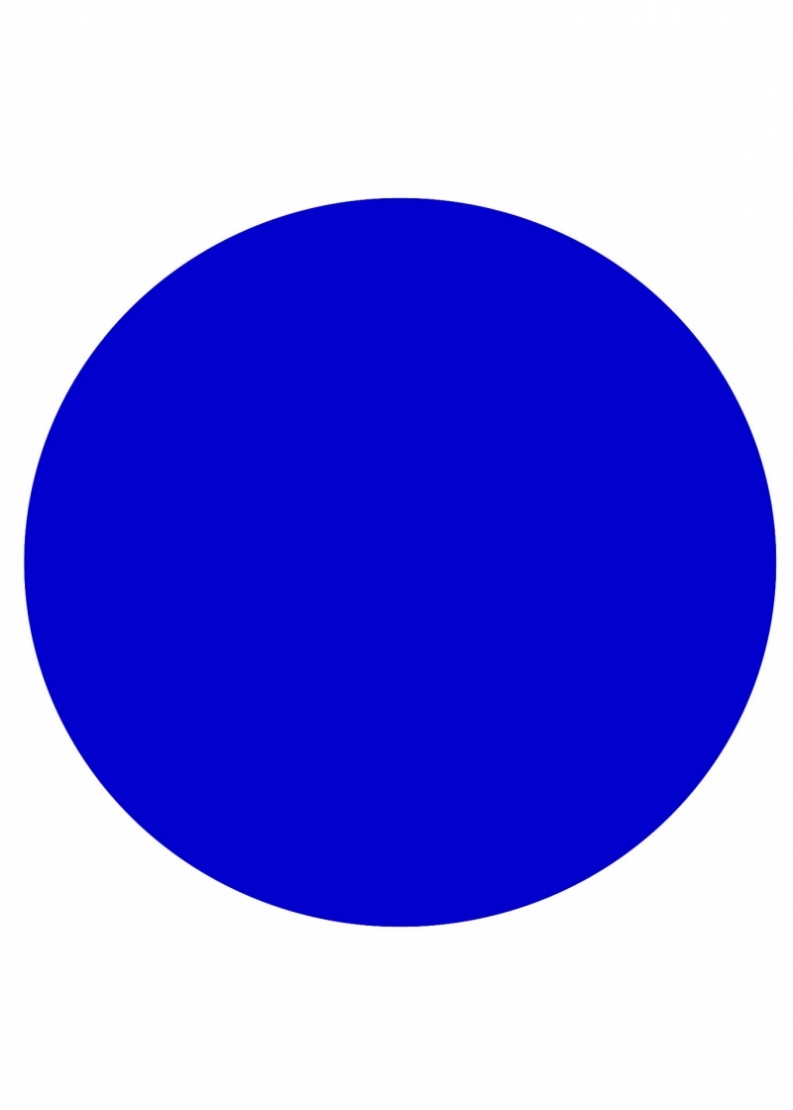 красный цвет – грустное настроение
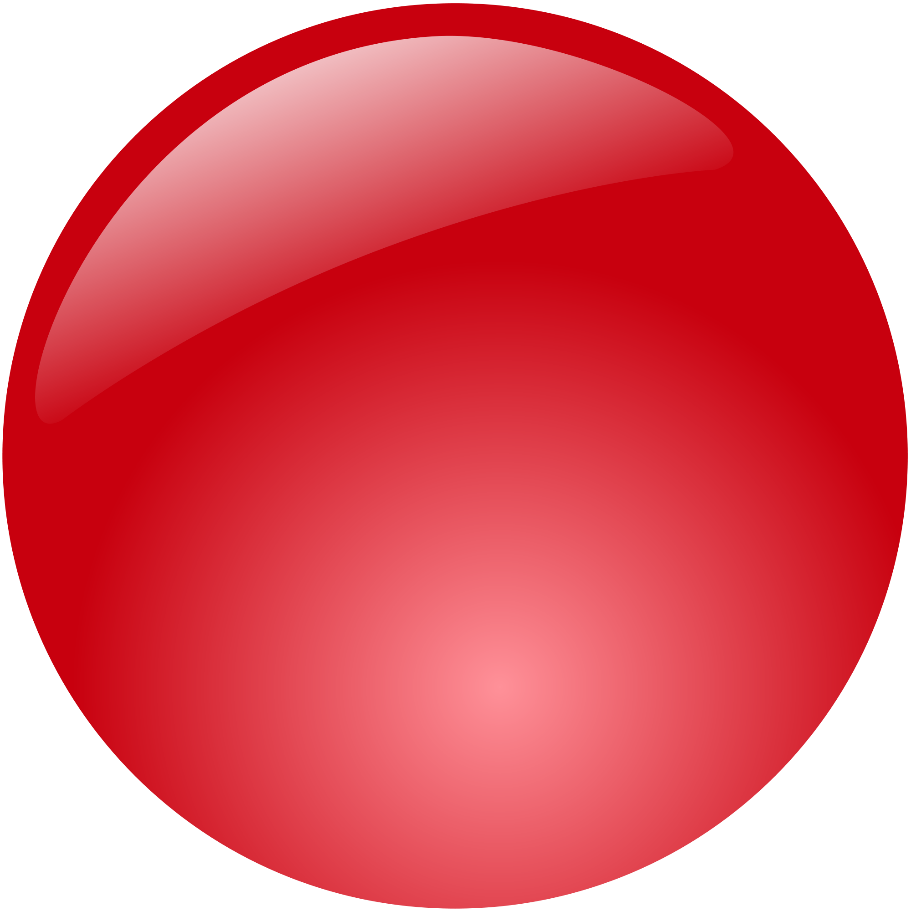 зеленый цвет – хорошее настроение
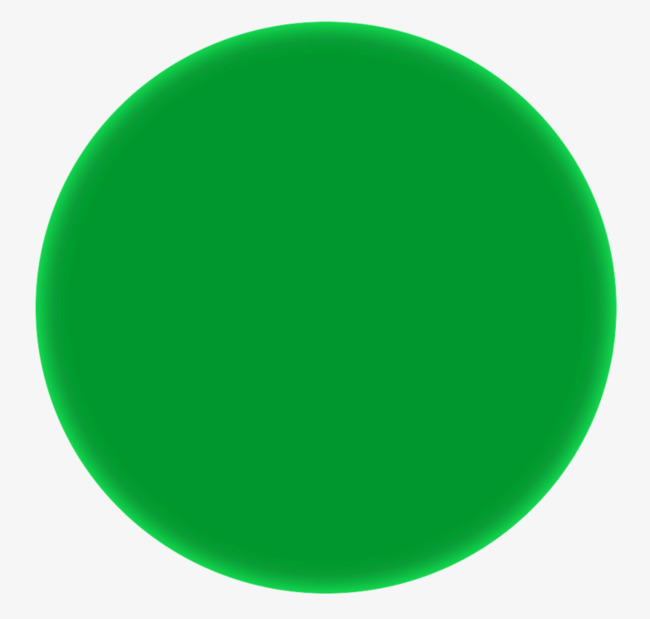 желтый цвет – отличное настроение.)
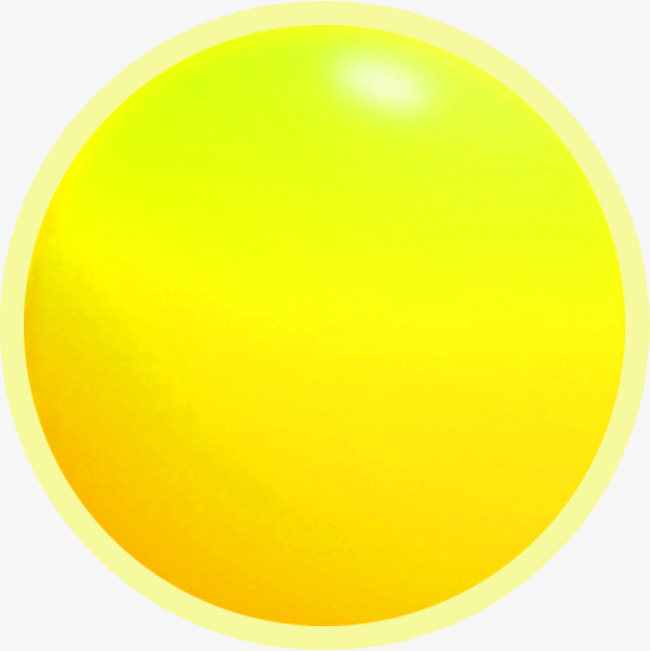 «Ее нельзя купить, 
ее можно только подарить?» (Улыбка).
Улыбка-это
Из словаря Ожегова- Мимическое движение лица, губ, глаз, показывающее расположение к смеху, выражающее привет, удовольствие или насмешку и другие чувства
Из словаря Даля — выражение внутреннего благополучия и готовности человека к общению с другими людьми
Для чего нужна улыбка?Данные опроса:
Ответы родителей:
Ответы детей:
Улыбка улучшает настроение;
Улыбка заразительна;
Укрепляет иммунную систему;
Уменьшает стресс;
Предрасполагает к себе;
Улыбка несет в себе магическое воздействие на людей.
Передаёт  радостное настроение
Показывает доброжелательность
1 раз человек начинает улыбаться на 17 день после рождения.
Какие бывают улыбки?
Радостная улыбка
Данные из энциклопедии
Американский психолог Поль Экман выделил всего 19 видов улыбок, в том числе гримасы страха, презрения или иронии
Загадочная улыбка
Заразительная улыбка
Ослепительная улыбка
Завораживающая улыбка
Задумчивая улыбка
Хитрая улыбка
Вопросительная улыбка
Сколько мускул задействовано?
Когда человек угрюмый задействовано 17 мускулов лица.
Когда человек улыбается задействовано 43 мускулы.
Сколько нужно улыбаться?
В  день необходимо улыбнуться 62 раза
Чем больше человек улыбается, тем дольше он проживёт.
От улыбки хмурый день светлей
От улыбки в небе радуга проснётся
Поделись улыбкою своей
И она к тебе не раз ещё вернётся!
Легенда улыбки
Миллионы лет назад люди
придумали ангела улыбки
1 октября-
Международный день улыбки
Вывод наш совсем не прост : Улыбайся во весь рот